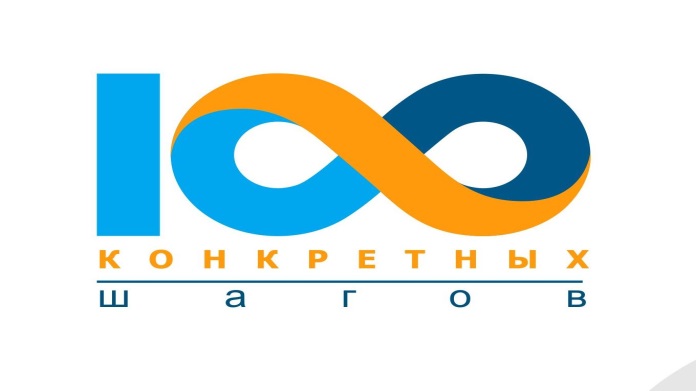 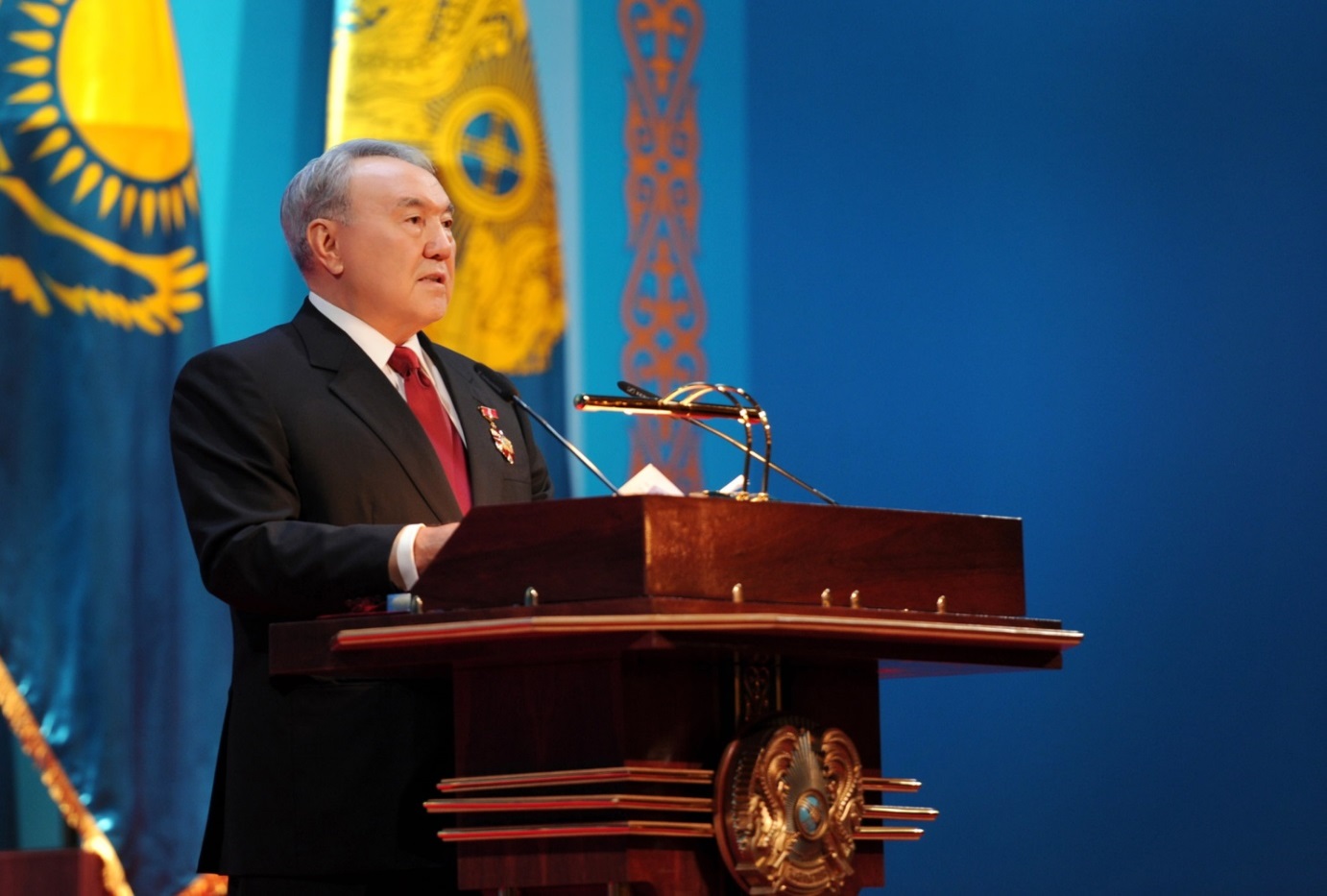 Шаг 80. ВНЕДРЕНИЕ ОБЯЗАТЕЛЬНОГО СОЦИАЛЬНОГО МЕДИЦИНСКОГО СТРАХОВАНИЯ.
Усиление финансовой устойчивости системы здравоохранения на основе принципа СОЛИДАРНОЙ ОТВЕТСТВЕННОСТИ государства, работодателей и граждан.
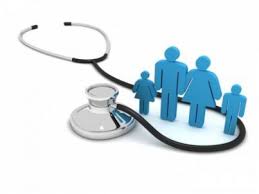 ОБЩЕСТВЕННОЕ СЛУШАНИЕ ПО ПУБЛИЧНОМУ ОБСУЖДЕНИЮ 
ПРОЕКТА ЗАКОНА РЕСПУБЛИКИ КАЗАХСТАН 
«О ВНЕСЕНИИ ИЗМЕНЕНИЙ И ДОПОЛНЕНИЙ В НЕКОТОРЫЕ ЗАКОНОДАТЕЛЬНЫЕ АКТЫ РК ПО ВОПРОСАМ ЗДРАВООХРАНЕНИЯ И СОЦИАЛЬНО-ТРУДОВОЙ СФЕРЫ»
ОСНОВАНИЯ ДЛЯ РАЗРАБОТКИ ПРОЕКТА ЗАКОНА
ЦЕЛЬ: совершенствование и развитие законодательства Республики Казахстан в сфере здравоохранения, включая вопросы обязательного социального медицинского страхования, в социально-трудовой сфере.
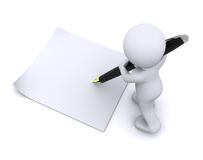 ОСНОВАНИЯ: 
пункт 3.9 Протокола совещания с участием Президента Республики Казахстан от 14 июня 2016 года № 01-7.6 (ПӘ) («Провести анализ вновь принятых законов в социальной сфере на предмет возможных социальных рисков, и прежде всего, по обязательному социальному медицинскому страхованию»)

статья 31 Договора о Евразийском экономическом союзе, ратифицированного Законом Республики Казахстан от 14 октября 2014 года, в соответствии с которой государства-члены создают в рамках Союза общий рынок медицинских изделий (изделий медицинского назначения и медицинской техники), основанный, в том числе, на принципе гармонизации требований законодательства государств-членов в сфере обращения медицинских изделий (изделий медицинского назначения и медицинской техники)

81 шаг «Развитие частной медицины, внедрение корпоративного управления в медучреждениях» в рамках пяти институциональных реформ Плана Нации «100 конкретных шагов» 

Государственная программа развития здравоохранения Республики Казахстан «Денсаулық» на 2016 - 2019 годы
Проект Закона РК «О внесении изменений и дополнений в некоторые законодательные акты по вопросам здравоохранения и социально-трудовой сферы»
Предусмотрены поправки в 7 Кодексов и 18 Законов
3
ОСНОВНЫЕ ПОДХОДЫ ИЗМЕНЕНИЙ В ЗАКОНОДАТЕЛЬСТВО по ОСМС
ДОХОДЫ ФСМС:
снижение ставок взносов государства и отчислений работодателей;
пересмотр ставки и объекта взносов самозанятых;
расширение категорий лиц, за которых взносы осуществляет государство;
введение взносов для неактивного населения с 2018 года;
расширение плательщиков взносов
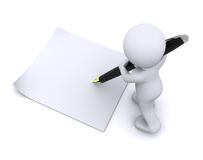 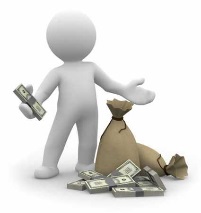 Проект Закона РК «О внесении изменений и дополнений в некоторые законодательные акты по вопросам здравоохранения и социально-трудовой сферы»
РАСХОДЫ ФСМС:
медобеспечение военнослужащих, сотрудников специальных и правоохранительных органов и членов их семей;
медицинское обеспечение отдельных категорий государственных служащих, членов их семей.
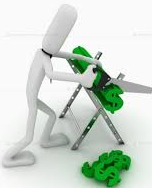 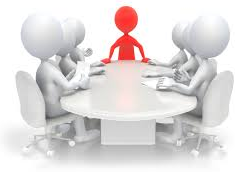 ОРГАНИЗАЦИЯ РАБОТЫ ФСМС (единый плательщик ГОБМП и ОСМС)
ЛЕКАРСТВЕННОЕ ОБЕСПЕЧЕНИЕ (в системе ОСМС, гармонизация с нормами ЕАЭС)
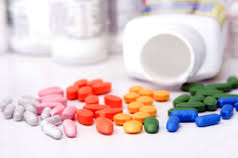 4
ОСНОВНЫЕ ПОДХОДЫ ИЗМЕНЕНИЙ В ЗАКОНОДАТЕЛЬСТВО по ОСМС
ДОХОДЫ ФСМС: ИЗМЕНЕНИЕ СТАВОК ВЗНОСОВ ГОСУДАРСТВА И ОТЧИСЛЕНИЙ РАБОТОДАТЕЛЕЙ, А ТАКЖЕ ВЗНОСОВ САМОЗАНЯТЫХ ЛИЦ, ВВЕДЕНИЕ ВЗНОСОВ НЕАКТИВНОГО НАСЕЛЕНИЯ
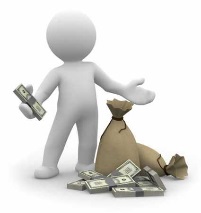 Закон РК «Об обязательном социальном медицинском страховании»
5
ОСНОВНЫЕ ПОДХОДЫ ИЗМЕНЕНИЙ В ЗАКОНОДАТЕЛЬСТВО по ОСМС
ДОХОДЫ ФСМС: РАСШИРЕНИЕ КАТЕГОРИЙ ЛИЦ, ЗА КОТОРЫХ ВЗНОСЫ ОСУЩЕСТВЛЯЕТ ГОСУДАРСТВО
ЦЕЛЬ – ОБЕСПЕЧЕНИЕ ПРИНЦИПОВ ДОСТУПНОСТИ МЕДИЦИНСКОЙ ПОМОЩИ И ВСЕОБЩЕГО ОХВАТА
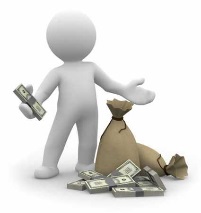 ПЕРЕЧЕНЬ КАТЕГОРИЙ ЛИЦ, ЗА КОТОРЫХ УПЛАТУ ВЗНОСОВ ОСУЩЕСТВЛЯЕТ ГОСУДАРСТВО, ДОПОЛНЕН СЛЕДУЮЩИМИ КАТЕГОРИЯМИ ЛИЦ:

НЕРАБОТАЮЩИЕ ЛИЦА, ОСУЩЕСТВЛЯЮЩИЕ УХОД ЗА РЕБЕНКОМ ИНВАЛИДОМ В ВОЗРАСТЕ ДО 18 ЛЕТ
ЛИЦ, ЗАВЕРШИВШИХ ОБУЧЕНИЕ ПО ОЧНОЙ ФОРМЕ ОБУЧЕНИЯ в ВУЗах, ТиПО, СО, а также послевузовского образования в течение трех календарных месяцев, следующих за месяцем завершения обучение
НЕРАБОТАЮЩИЕ ОРАЛМАНЫ (в течение 1 года со дня регистрации)
ИНОСТРАНЦЫ И ЛИЦ БЕЗ ГРАЖДАНСТВА, ПОСТОЯННО ПРОЖИВАЮЩИЕ НА ТЕРРИТОРИИ РК (по категориям лиц, предусмотренных пунктом 1 статьи 26 Закона: дети, пенсионеры, инвалиды, студенты и т.д.)
Закон РК «Об обязательном социальном медицинском страховании»
6
ОСНОВНЫЕ ПОДХОДЫ ИЗМЕНЕНИЙ В ЗАКОНОДАТЕЛЬСТВО по ОСМС
ДОХОДЫ ФСМС: РАСШИРЕНИЕ ПЛАТЕЛЬЩИКОВ ВЗНОСОВ НА ОСМС
ЦЕЛЬ – ОБЕСПЕЧЕНИЕ ПРИНЦИПОВ ДОСТУПНОСТИ МЕДИЦИНСКОЙ ПОМОЩИ И ВСЕОБЩЕГО ОХВАТА
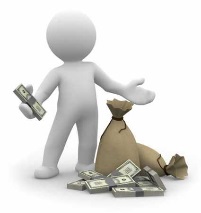 ПЕРЕЧЕНЬ ПЛАТЕЛЬЩИКОВ ВЗНОСОВ НА ОСМС (статья 14 ЗРК «Об ОСМС») ДОПОЛНЕН СЛЕДУЮЩИМИ КАТЕГОРИЯМИ ЛИЦ:

ЛИЦА, РАБОТАЮЩИЕ в дипломатических и приравненных к ним представительствах иностранного государства, консульских учреждениях иностранного государства, аккредитованных в Республике Казахстан (граждане РК, оралманы, иностранные граждане и лица без гражданства  постоянно проживающие на территории РК)
ЛИЦА, РАБОТАЮЩИЕ в международных и государственных организациях, зарубежных и казахстанских неправительственных общественных организациях и в фондах (не являющихся налоговыми агентами в соответствии с международными договорами) (граждане РК, оралманы, иностранные граждане и лица без гражданства постоянно проживающие на территории РК)
НЕАКТИВНОЕ НАСЕЛЕНИЕ - ИНЫЕ ЛИЦА, В ТОМ ЧИСЛЕ САМОСТОЯТЕЛЬНО ЗАНЯТЫЕ, УСТАНОВЛЕННЫЕ ЗАКОНОМ РК «О ЗАНЯТОСТИ НАСЕЛЕНИЯ»
ГРАЖДАНЕ РЕСПУБЛИКИ КАЗАХСТАН, ВЫЕХАВШИЕ ЗА ПРЕДЕЛЫ РК, за исключением выехавших на ПМЖ за пределы РК
СРОК ВВЕДЕНИЯ, СТАВКИ ВЗНОСОВ И ОБЪЕКТ ИСЧИСЛЕНИЯ:


5% от начисленного ДОХОДА, 
      с 1 июля 2017 года





5% от 1 МЗП, 
      с 1 января 2018 года
Закон РК «Об обязательном социальном медицинском страховании»
7
ОСНОВНЫЕ ПОДХОДЫ ИЗМЕНЕНИЙ В ЗАКОНОДАТЕЛЬСТВО по ОСМС
РАСХОДЫ ФСМС: МЕДОБЕСПЕЧЕНИЕ ВОЕННОСЛУЖАЩИХ, СОТРУДНИКОВ СПЕЦИАЛЬНЫХ И ПРАВООХРАНИТЕЛЬНЫХ ОРГАНОВ, ПЕНСИОНЕРОВ ЭТИХ ОРГАНОВ, ОТДЕЛЬНЫХ КАТЕГОРИЙ ГОСУДАРСТВЕННЫХ СЛУЖАЩИХ, ЧЛЕНОВ ИХ СЕМЕЙ.
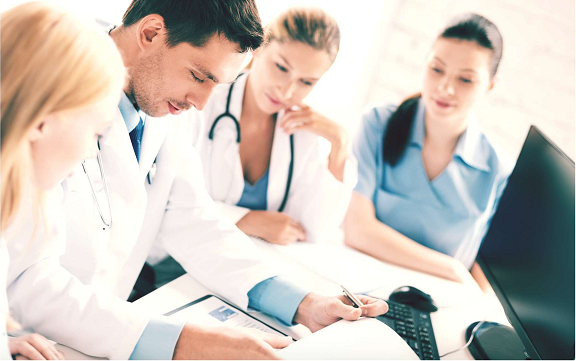 ЦЕЛЬ – УПОРЯДОЧЕНИЕ МЕХАНИЗМОВ ОКАЗАНИЯ МЕДИЦИНСКОЙ ПОМОЩИ И ОПЛАТЫ УСЛУГ, ИСКЛЮЧЕНИЕ ДВОЙНОГО ФИНАНСИРОВАНИЯ
В ЗАКОНОДАТЕЛЬНЫЕ АКТЫ ВНЕСЕНЫ ПОПРАВКИ В ЧАСТИ:

ОПРЕДЕЛЕНИЯ ПОРЯДКА ОКАЗАНИЯ МЕДИЦИНСКОЙ ПОМОЩИ (военнослужащим и сотрудникам правоохранительных и специальных государственных органов – в военно-медицинских учреждениях (организациях, подразделениях), в случае их отсутствия или отсутствия специалистов и/ или оборудования – в гражданских медорганизациях, членам семей и пенсионерам –предоставляется право выбора: в военно-медицинских учреждениях (организациях, подразделениях) или в гражданских медорганизациях)
ОПРЕДЕЛЕНИЯ ПОРЯДКА ВОЗМЕЩЕНИЯ ЗАТРАТ ФСМС И ИСТОЧНИКОВ ФИНАНСИРОВАНИЯ (в рамках ГОБМП и ОСМС – оплата услуг осуществляется ФСМС; ФСМС возмещение затрат производится за военнослужащих и сотрудников правоохранительных и специальных государственных органов – за счет республиканского бюджета, за членов семей, получателей пенсионных выплат– за счет активов ФСМС, за отдельные категории государственных служащих – за счет активов ФСМС и республиканского бюджета)
ВНЕДРЕНИЯ УПРОЩЕННОГО ПОРЯДКА  РЕГИСТРАЦИИ ЧЛЕНОВ СЕМЕЙ В ЦЕЛЯХ УПЛАТЫ ВЗНОСОВ ЗА НИХ ГОСУДАРСТВОМ
1) Бюджетный кодекс РК
2) Кодекс РК «О здоровье народа и системе здравоохранения»
3) Закон РК «Об обороне и Вооруженных Силах Республики Казахстан»
4) Закон РК Закон «О правоохранительной службе»
5)  Закон РК «О специальных государственных органах»
6) Закон РК «О воинской службе и статусе военнослужащих»
7) Закон РК «О государственном имуществе»
8) Закон РК «Об обязательном социальном медицинском страховании»
9) Закон РК «О занятости населения»
8
ОСНОВНЫЕ ПОДХОДЫ ИЗМЕНЕНИЙ В ЗАКОНОДАТЕЛЬСТВО по ОСМС
ОРГАНИЗАЦИЯ РАБОТЫ ФСМС (единый плательщик ГОБМП и ОСМС, другие вопросы)
ЦЕЛЬ – ЭФФЕКТИВНОЕ ИСПОЛЬЗОВАНИЕ РЕСУРСОВ ЗДРАВООХРАНЕНИЯ, ЕДИНЫЕ ПОДХОДЫ ПО ТАРИФООБРАЗОВАНИЮ, ОПЛАТЕ УСЛУГ, УСИЛЕНИЕ ФИНАНСОВОЙ УСТОЙЧИВОСТИ СИСТЕМЫ ЗДРАВООХРАНЕНИЯ
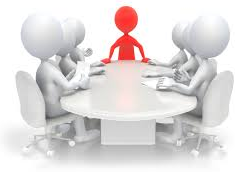 В ЗАКОНОДАТЕЛЬНЫЕ АКТЫ ВНЕСЕНЫ ПОПРАВКИ В ЧАСТИ:

ОПРЕДЕЛЕНИЯ ФСМС - ЕДИНЫМ ПЛАТЕЛЬЩИКОМ ГОБМП И ОСМС с 1 января 2018 года
ОПРЕДЕЛЕНИЯ ФОРМ И ИСТОЧНИКА ФИНАНСИРОВАНИЯ ФСМС в рамках ГОБМП и прочим услугам (трансфеты ФСМС: на ГОБМП, на оплату расходов за медицинское обслуживание воспитанников интернатных организаций, источник - республиканский бюджет)
УСИЛЕНИЕ ФИНАНСОВОЙ УСТОЙЧИВОСТИ ФСМС И ОБЕСПЕЧЕНИЕ СОХРАННОСТИ АКТИВОВ (размещение р/счета ФСМС в НБ РК, утверждение Правительством РК правил использования резервов, активы ФСМС не могут быть изъяты, на них не может быть наложен арест)
1) Кодекс РК «О здоровье народа и системе здравоохранения»
2) Бюджетный кодекс РК;
3) Кодекс РК «О налогах и других обязательных платежах в бюджет (Налоговый кодекс)»;
4) Закон РК «Об обязательном социальном медицинском страховании»
5) Закон РК  «О внесении изменений и дополнений в некоторые законодательные акты по вопросам обязательного социального медицинского страхования»
6) Закон РК «О банках и банковской деятельности в Республике Казахстан»
7) Закон РК «О платежах и платежных системах».
9
ОСНОВНЫЕ ПОДХОДЫ ИЗМЕНЕНИЙ В ЗАКОНОДАТЕЛЬСТВО по вопросам здравоохранения
ПЕРЕДАЧА МЕДИЦИНСКОГО ОБСЛУЖИВАНИЯ УЧАЩИХСЯ И ВОСПИТАННИКОВ ИЗ СИСТЕМЫ ОБРАЗОВАНИЯ В СИСТЕМУ ЗДРАВООХРАНЕНИЯ
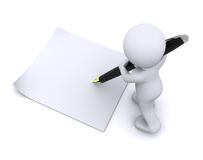 ЦЕЛЬ: Укрепление и охрана здоровья учащихся и воспитанников, привитие навыков рационального и правильного питания, повышение грамотности в вопросах полового воспитания, информационная работа по формированию здорового образа жизни. Повышение солидарной ответственности среди родителей и педагогов за состояние здоровья детей
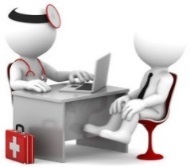 Передача медицинского обслуживания в организациях среднего образования интернатного типа и организаций образования для детей – сирот и детей, оставшихся без попечения родителей из системы образования в систему здравоохранения позволит обеспечить единый подход к оказанию медицинских услуг детям школьного возраста независимо от их состояния здоровья и места обучения, равный доступ для получения качественной медицинской помощи без ущемления прав ребенка
1) Бюджетный кодекс Республики Казахстан от 4 декабря 2008 года 

2) Закон Республики Казахстан от 27 июля 2007 года «Об образовании»
ОЖИДАЕМЫЕ РЕЗУЛЬТАТЫ:

повышение качества медицинской помощи
формирование модели здорового образа жизни, пропаганда отказа от вредных привычек и другое
- привитие навыков поддерживающие психическое и эмоциональное благополучие, снижение распространенности поведенческих факторов риска у учащихся и воспитанников 
- повышение квалификации медицинских работников организаций среднего образования интернатного типа
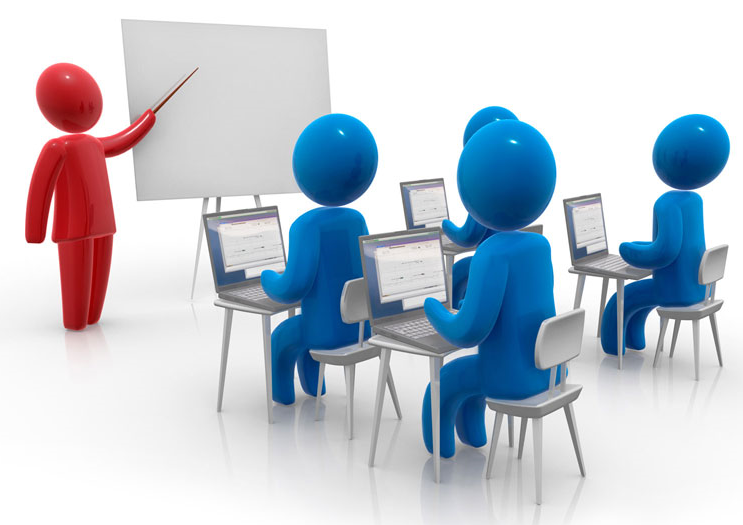 10
ОСНОВНЫЕ ПОДХОДЫ ИЗМЕНЕНИЙ В ЗАКОНОДАТЕЛЬСТВО по вопросам здравоохранения
ЦЕЛЬ – ОБЕСПЕЧЕНИЕ ДОСТУПНОСТИ МЕДИЦИНСКОЙ ПОМОЩИ В РАМКАХ ГАРАНТИРОВАННОГО ОБЪЕМА БЕСПЛАТНОЙ МЕДИЦИНСКОЙ ПОМОЩИ ЛИЦАМ, ПОСТОЯННО ПРОЖИВАЮЩИМ НА ТЕРРИТОРИИ РК
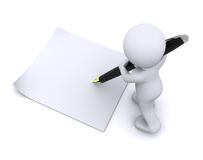 Иностранцы и лица без гражданства, постоянно проживающие на территории Республики Казахстан, имеют право на получение гарантированного объема бесплатной медицинской помощи наравне с гражданами Республики Казахстан.
Кодекс РК «О здоровье народа и системе здравоохранения»
СПРАВОЧНО: Иностранцы и лица без гражданства, временно пребывающие в РК, имеют право на получение ГОБМП при острых заболеваниях, представляющих опасность для окружающих, в соответствии с перечнем, определяемым уполномоченным органом, если иное не предусмотрено международными договорами, ратифицированными РК
11
ОСНОВНЫЕ ПОДХОДЫ ИЗМЕНЕНИЙ В ЗАКОНОДАТЕЛЬСТВО по вопросам здравоохранения
ЛЕКАРСТВЕННОЕ ОБЕСПЕЧЕНИЕ (в системе ОСМС, гармонизация с нормами ЕАЭС)
ЦЕЛЬ – ОБЕСПЕЧЕНИЕ ЕДИНЫХ ЭФФЕКТИВНЫХ ПОДХОДОВ ПО ЗАКУПУ И ОПЛАТЕ, ОБЕСПЕЧЕНИЕ КАЧЕСТВЕННЫМИ ЛЕКАРСТВЕННЫМИ СРЕДСТВАМИ И МЕДИЦИНСКИМИ ИЗДЕЛИЯМИ
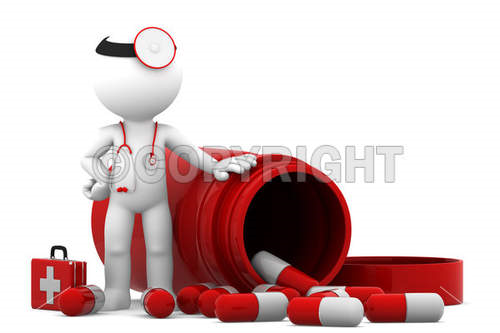 В ЗАКОНОДАТЕЛЬНЫЕ АКТЫ ВНЕСЕНЫ ПОПРАВКИ В ЧАСТИ:
ГАРМОНИЗАЦИИ ТЕРМИНОЛОГИИ С ТРЕБОВАНИЯМИ ЕАЭС
ОПРЕДЕЛЕНИЕ КОМПЕТЕНЦИЙ ПО ЗАКУПУ И ОПЛАТЕ РАСХОДОВ НА ПРИОБРЕТЕНИЕ ЛЕКАРСТВЕННЫХ СРЕДСТВ, ФАРМАЦЕВТИЧЕСКИХ УСЛУГ с 1 января 2018 года 
ВНЕДРЕНИЕ ЭТИЧЕСКИХ НОРМ ПРОДВИЖЕНИЯ ЛЕКАРСТВЕННЫХ СРЕДСТВ
ВВЕДЕНИЕ НОРМЫ БЕССРОЧНОЙ ПЕРЕРЕГИТСРАЦИИ ЛС И МИ , ПРОИЗВЕДЕННЫХ В УСЛОВИЯХ GMP  И ISO
УСИЛЕНИЕ ПОСТРЕГИТСРАЦИОННОГО КОНТРОЛЯ ЗА ОБРАЩЕНИЕМ ЛС И МИ
ГАРМОНИЗАЦИИ ТРЕБОВАНИЙ В СФЕРЕ ОБРАЩЕНИЯ МЕДИЦИНСКИХ ИЗДЕЛИЙ (утверждение порядка формирования и ведение номенклатуры медицинских изделий,
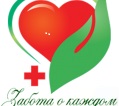 1) Кодекс РК «О здоровье народа и системе здравоохранения»

2) Закон РК «Об обязательном социальном медицинском страховании»
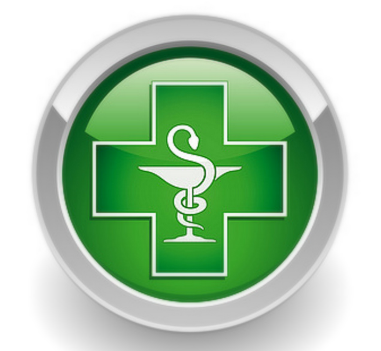 12
ЛЕКАРСТВЕННОЕ ОБЕСПЕЧЕНИЕ
Действующая модель
Предлагаемая модель
Результаты
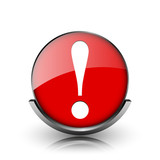 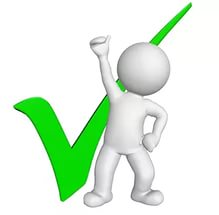 ФСМС
Единая модель финансирования;
Полный охват пациентов;
Правильное планирование потребности в ЛС и ИМН;
Единый Регистр диспансерных больных;
Единые цены во всех регионах;
Экономия и эффективное использование бюджетных средств;
Возможность прямого закупа у международных организаций;
Единый закуп фармацевтических услуг;
Единый мониторинг и отслеживание ЛС и ИМН до конечного потребителя;
Единая информационная база;
Поддержка ОТП;
Возможность быстрого перераспределения ЛС не зависимо от региональности
Формирование реестра поставщиков фарм. услуг (определение географии аптек)
ЕД – Единый оператор фармацевтических услуг в рамках ГОБМП и ОСМС
Низкий уровень финансирования отдельных МИО;
Базируется на сложившейся практике потребления ЛС и создает риски по точности прогнозирования в условиях ФСМС;
Дисбаланс по цене (различные цены по регионам); 
Отсутствие единого механизма по отпуску населению ЛС;
Закуп фармацевтической услуги на местах осуществляется различными методами:
один лот – одно наименование;
один лот – одна нозология;
один лот – одна территориальная единица
Единый
дистрибьютор
Управления здравоохранения
Договор на фарм. услугу
_______________
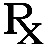 Аптеки
Лекарства
Пациент
14
СТРУКТУРА ОБЪЕКТОВ ФАРМАЦЕВТИЧЕСКОЙ ДЕЯТЕЛЬНОСТИ
КВАЛИФИКАЦИОННЫЕ ТРЕБОВАНИЯ К АПТЕКАМ
Для аптек в городе:
наличие сертификата GPP;
финансовая устойчивость;
наличие материально-технической базы и информационных систем, обеспечивающих непрерывный учет за движением ЛС;
внедрение в практику работы современных методов управления и оказания фармацевтических услуг населению;
наличие ассортимента ЛС и своевременность их пополнения;
наличие розничной сети, в т.ч. в сельской местности;
оперативное поддержание связи с медицинскими организациями и медицинскими работниками.
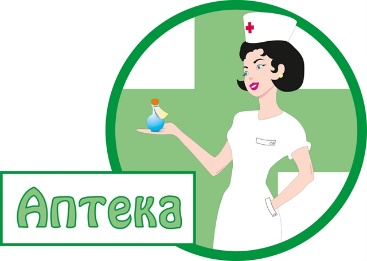 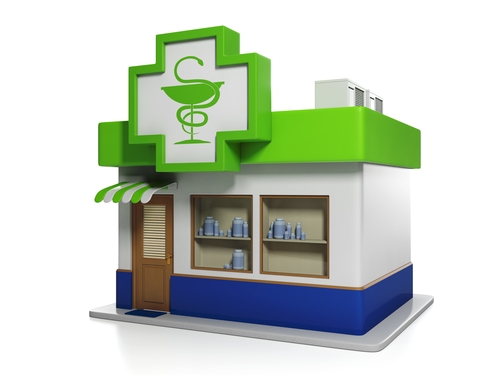 Общее количество аптек – 8063, в том числе:
осуществляющих отпуск в ГОБМП  - 703, 
аптечные  и передвижные пункты – 1010
Для аптек в сельской местности:
На уровне районных центров:
финансовая устойчивость;
наличие материально-технической базы и средств связи (интернет, мобильная связь), систем, обеспечивающих непрерывный учет ЛС;
наличие запаса и ассортимента ЛС и своевременность их  пополнения;
связь с медицинскими организациями и медицинскими работниками;
работа по повышению качества оказания фармацевтических услуг.
В отдаленной сельской местности отпуск через ФАПы, ФП, ПМСП:
обеспечение физической доступности;
наличие материально-технической базы и средств связи.
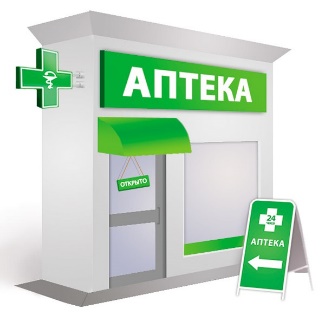 14
ОСНОВНЫЕ ПОДХОДЫ ИЗМЕНЕНИЙ В ЗАКОНОДАТЕЛЬСТВО по корпоративному управлению
ЦЕЛЬ – ВНЕДРЕНИЕ КОРПОРАТИВНОГО УПРАВЛЕНИЯ И СОВРЕМЕННОГО МЕНЕДЖМЕНТА В СИСТЕМЕ ЗДРАВООХРАНЕНИЯ ДЛЯ ПОВЫШЕНИЯ ЭФФЕКТИВНОСТИ УПРАВЛЕНИЯ МЕДИЦИНСКОЙ ОРГАНИЗАЦИЕЙ
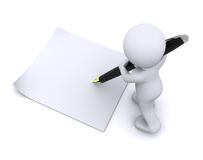 ПРЕДЛАГАЕМЫЕ ИЗМЕНЕНИЯ:

Расширение полномочий наблюдательных  советов  ГП на ПХВ

Определение Наблюдательного совета как органа управления ГП на ПХВ

Введение понятия независимого члена Наблюдательного совета и установление их количества  не менее 30% от состава Наблюдательного совета

Внедрение Служб внутреннего аудита
ОЖИДАЕМЫЕ РЕЗУЛЬТАТЫ:

Принятие эффективных и коллегиальных управленческих решений  
Повышение статуса  Наблюдательного совета и ответственность за принимаемые решения

Принятие независимых и объективных решений

Усиление контроля за  финансово-хозяйственной и медицинской деятельностью
Закон РК                          «О государственном имуществе»
16
ОСНОВНЫЕ ПОДХОДЫ ИЗМЕНЕНИЙ В ЗАКОНОДАТЕЛЬСТВО в сфере медицинского образования
ЦЕЛЬ: МОДЕРНИЗАЦИЯ СИСТЕМЫ МЕДИЦИНСКОГО ОБРАЗОВАНИЯ, ДОСТИЖЕНИЕ КАЧЕСТВА ПОДГОТОВКИ КАДРОВ ЗДРАВООХРАНЕНИЯ РК НА ОСНОВЕ ВНЕДРЕНИЯ НАИЛУЧШЕЙ МЕЖДУНАРОДНОЙ ПРАКТИКИ И СТРАТЕГИЧЕСКОГО ПАРТНЕРСТВА КАЗАХСТАНСКИХ МЕДИЦИНСКИХ ВУЗОВ С ВЕДУЩИМИ ЗАРУБЕЖНЫМИ МЕДИЦИНСКИМИ ШКОЛАМИ
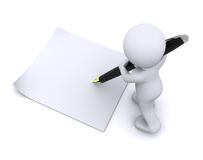 ПРЕДЛАГАЕМЫЕ ПОПРАВКИ В ЗАКОНОДАТЕЛЬСТВО
Введение понятий 
СТРАТЕГИЧЕСКОЕ ПАРТНЕРСТВО - форма среднесрочного или долгосрочного сотрудничества между организациями образования и науки в области здравоохранения и зарубежными ВУЗАМИ и медицинскими организациями в сфере медицинского образования и науки для внедрения и адаптации международных стандартов образования, науки и клинической практики на основе договора 
УНИВЕРСИТЕТСКАЯ КЛИНИКА – это структурное   подразделение или дочерняя организация  медицинского ВУЗа или организация здравоохранения, переданная в доверительное управление медицинскому ВУЗу,  оосуществляющая  на основе современных методов организационно-методической, учебной, лечебно-диагностической и научно-исследовательской работы,  подготовку и переподготовку врачей, научных кадров и оказывающая все виды медицинской помощи
Введение компетенции уполномоченного органа:
 – по разработке и утверждению порядка закупа услуг по стратегическому партнерству
по разработке и утверждению положения об университетской клинике
Кодекс РК «О здоровье народа и системе здравоохранения»

 Закон РК «Об образовании»
ОЖИДАЕМЫЕ РЕЗУЛЬТАТЫ:
Повышение качества клинической подготовки и повышение готовности к самостоятельной практической деятельности выпускников медицинских ВУЗов
Создание условий для эффективной клинической подготовки – университетских клиник и интегрированных академических медицинских центров
Развитие медицинского образования на основе триединства клинической практики, медицинского образования и научной деятельности
Обеспечение условий для эффективного внедрения наилучшей международной практики в систему подготовки кадров здравоохранения на основе  стратегического партнерства с ведущими зарубежными  университетами
17
ОСНОВНЫЕ ПОДХОДЫ ИЗМЕНЕНИЙ В ЗАКОНОДАТЕЛЬСТВО по вопросам занятости
Совершенствование процедур в сфере занятости
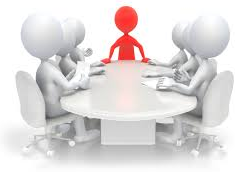 СУТЬ ВНОСИМЫХ ИЗМЕНЕНИЙ И ДОПОЛНЕНИЙ: 

ЦЕНТР РАЗВИТИЯ ТРУДОВЫХ РЕСУРСОВ регистрация и снятие с учета в качестве безработных членов семей военнослужащих, сотрудников специальных государственных и правоохранительных органов, а также лиц, находящихся на их иждивении, не осуществляющих трудовую деятельность, в порядке и случаях, определяемых уполномоченным органом по вопросам занятости населения


ЦЕНТР ЗАНЯТОСТИ НАСЕЛЕНИЯ 
выдача справки о регистрации в качестве безработного по форме, установленной уполномоченным органом по вопросам занятости населения со сроком действия  - тридцать календарных дней
СОЦИАЛЬНАЯ ПОДДЕРЖКА ЧЛЕНОВ СЕМЕЙ ВОЕННОСЛУЖАЩИХ, СОТРУДНИКОВ СПЕЦИАЛЬНЫХ ГОСУДАРСТВЕННЫХ И ПРАВООХРАНИТЕЛЬНЫХ ОРГАНОВ, А ТАКЖЕ ЛИЦ, НАХОДЯЩИХСЯ НА ИХ ИЖДИВЕНИИ, И НЕ ОСУЩЕСТВЛЯЮЩИХ ТРУДОВУЮ ДЕЯТЕЛЬНОСТЬ
Закон Республики Казахстан от 6 апреля 2016 года «О занятости населения»
РАЗЪЕЗДНОЙ ХАРАКТЕР РАБОТЫ, А ТАКЖЕ ПРОХОЖДЕНИЕ СЛУЖБЫ ВОЕННОСЛУЖАЩИМИ НА ПОГРАНИЧНЫХ ЗАСТАВАХ, В ОБОСОБЛЕННЫХ ЗАКРЫТЫХ ГАРНИЗОНАХ, РАСПОЛОЖЕННЫХ В ОТДАЛЕННЫХ РАЙОНАХ
ПОДТВЕРЖДЕНИЕ СТАТУСА БЕЗРАБОТНОГО И ПОЛУЧЕНИЕ МЕР СОЦИАЛЬНОГО ОБЕСПЕЧЕНИЯ
КОРРЕКТИРОВКИ И УТОЧНЕНИЯ В КОМПЕТЕНЦИИ ЦЕНТРОВ ЗАНЯТОСТИ НАСЕЛЕНИЯ В ЧАСТИ ВЫДАЧИ СПРАВКИ О РЕГИСТРАЦИИ В КАЧЕСТВЕ БЕЗРАБОТНОГО
18
ОСНОВНЫЕ ПОДХОДЫ ИЗМЕНЕНИЙ В ЗАКОНОДАТЕЛЬСТВО по вопросам социально-трудовой сферы
ЦЕЛЬ – СОВЕРШЕНСТВОВАНИЕ ТРУДОВОГО ЗАКОНОДАТЕЛЬСТВА
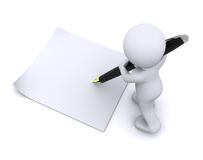 СНЯТИЕ ЗАПРЕТА НА РАБОТУ ПО СОВМЕСТИТЕЛЬСТВУ во вредных условиях труда РАБОТНИКОВ СФЕРЫ ЗДРАВООХРАНЕНИЯ
НАДЕЛЕНИЕ ГОСУДАРСТВЕННОГО ОРГАНА В СФЕРЕ САНИТАРНО-ЭПИДЕМИОЛОГИЧЕСКОГО БЛАГОПОЛУЧИЯ НАСЕЛЕНИЯ КОМПЕТЕНЦИЕЙ:

ПО УСТАНОВЛЕНИЮ ПОРЯДКА ПРОХОЖДЕНИЯ ОБЯЗАТЕЛЬНЫХ ПРЕДВАРИТЕЛЬНЫХ И ПЕРИОДИЧЕСКИХ МЕДИЦИНСКИХ ОСМОТРОВ, а также предсменного (предрейсового) медицинского освидельствования);
ПО ОПРЕДЕЛЕНИЮ СПИСКА ПРОФЕССИЙ, ТРЕБУЮЩИХ ПРЕДСМЕННОГО (ПРЕДРЕЙСОВОГО) МЕДИЦИНСКОГО ОСВИДЕТЕЛЬСТВОВАНИЯ
Трудовой кодекс Республики Казахстан
Наделение государственного органа в сфере санитарно-эпидемиологического благополучия населения компетенцией:
ПО ОПРЕДЕЛЕНИЮ СПИСКА ПРОФЕССИЙ, ТРЕБУЮЩИХ ПРЕДСМЕННОГО (ПРЕДРЕЙСОВОГО) МЕДИЦИНСКОГО ОСВИДЕТЕЛЬСТВОВАНИЯ
18